Семинар практикум «Друзья здоровья»
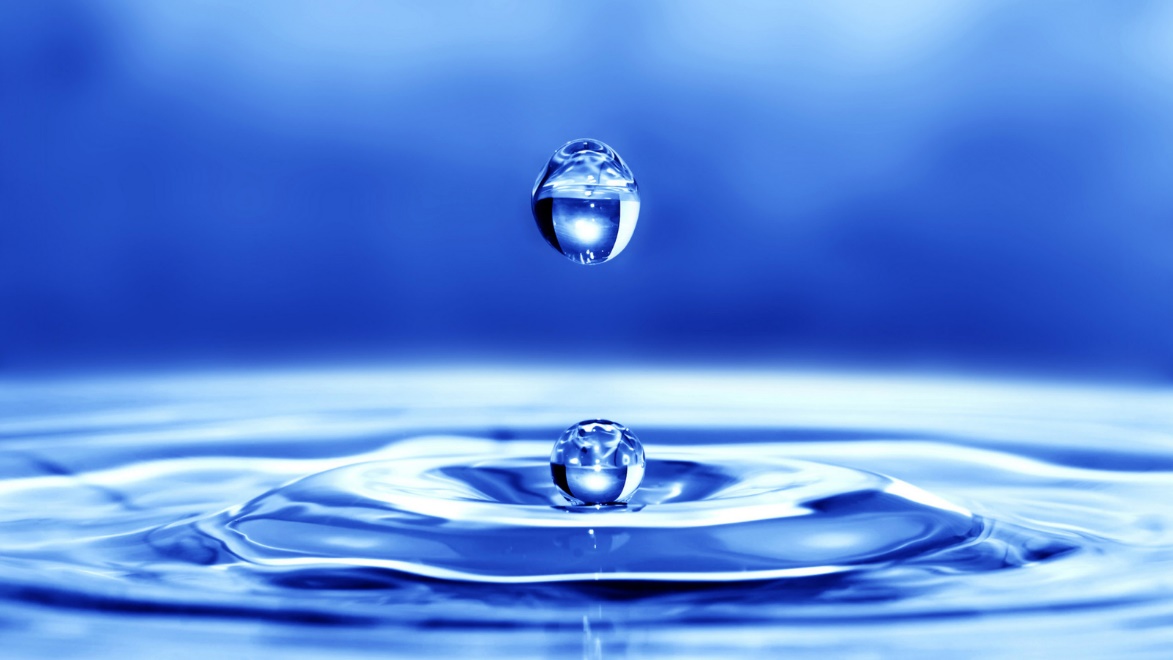 Конкурс
 «Мыльные перчатки»
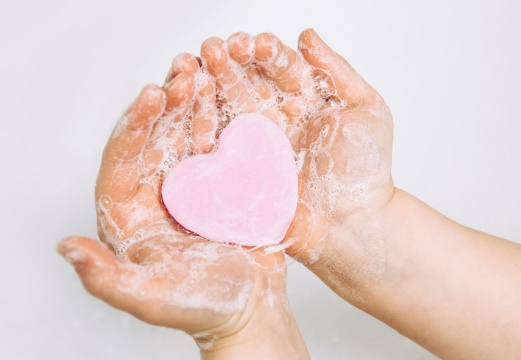 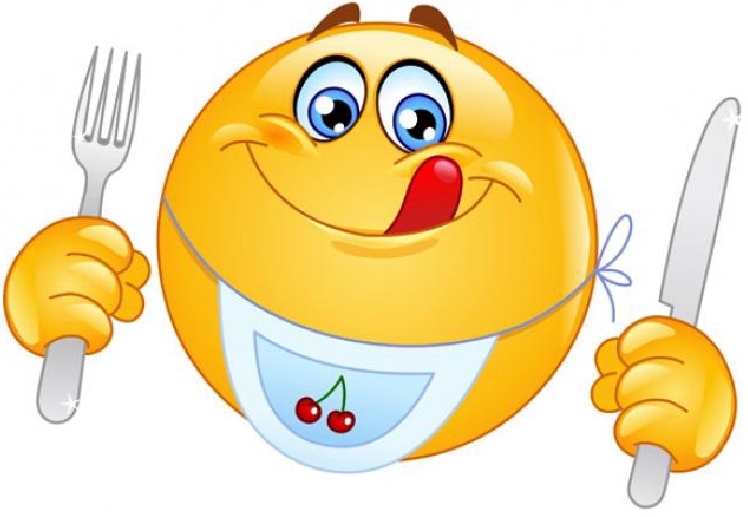 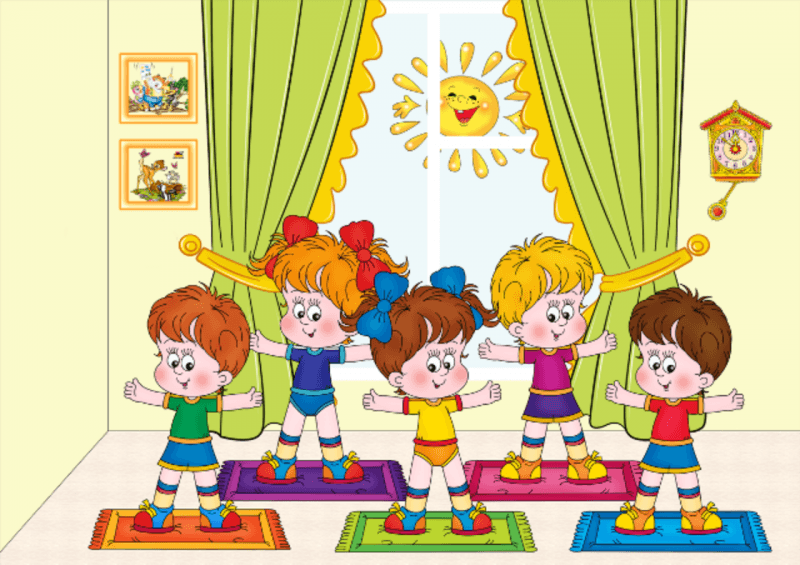 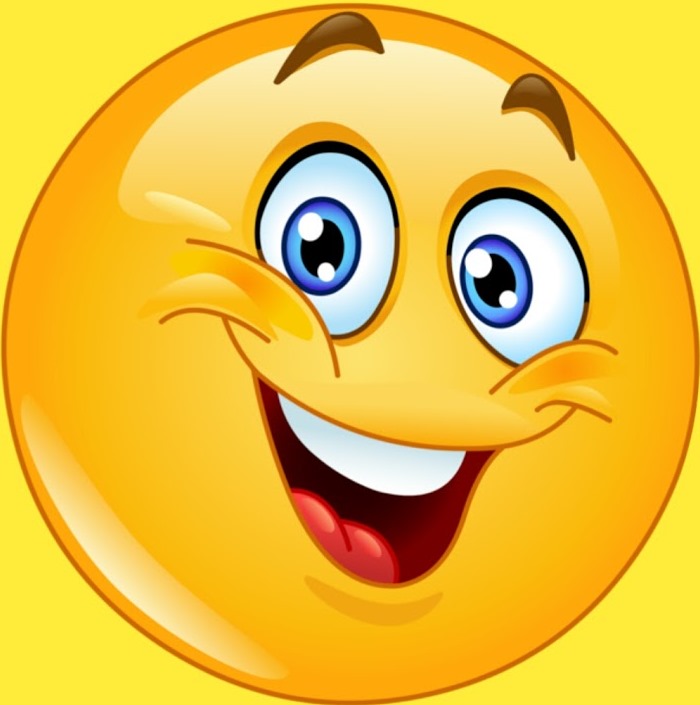 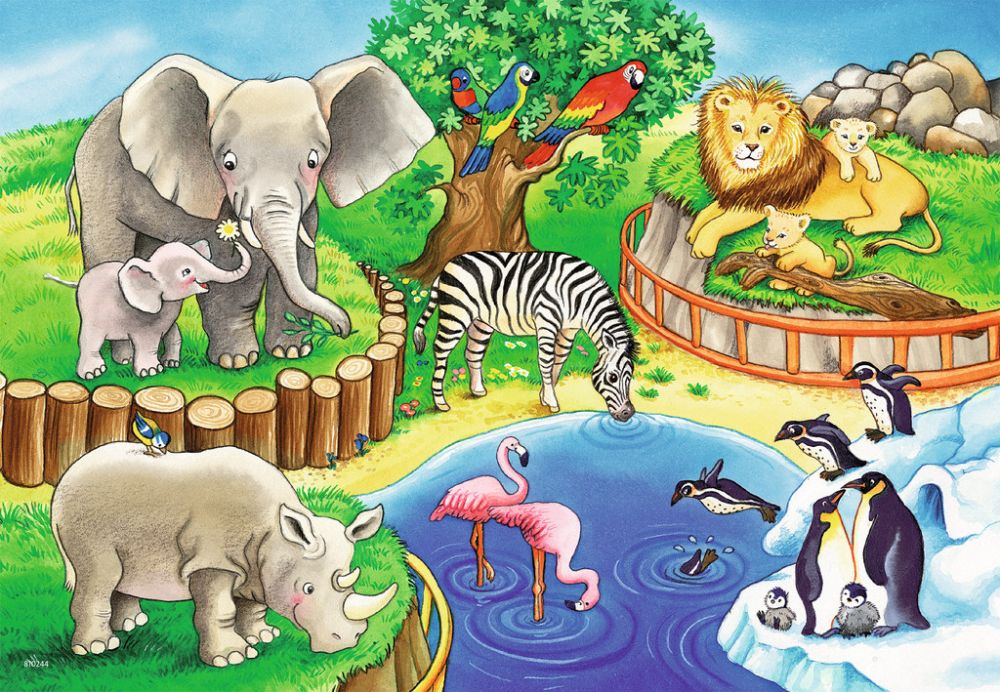 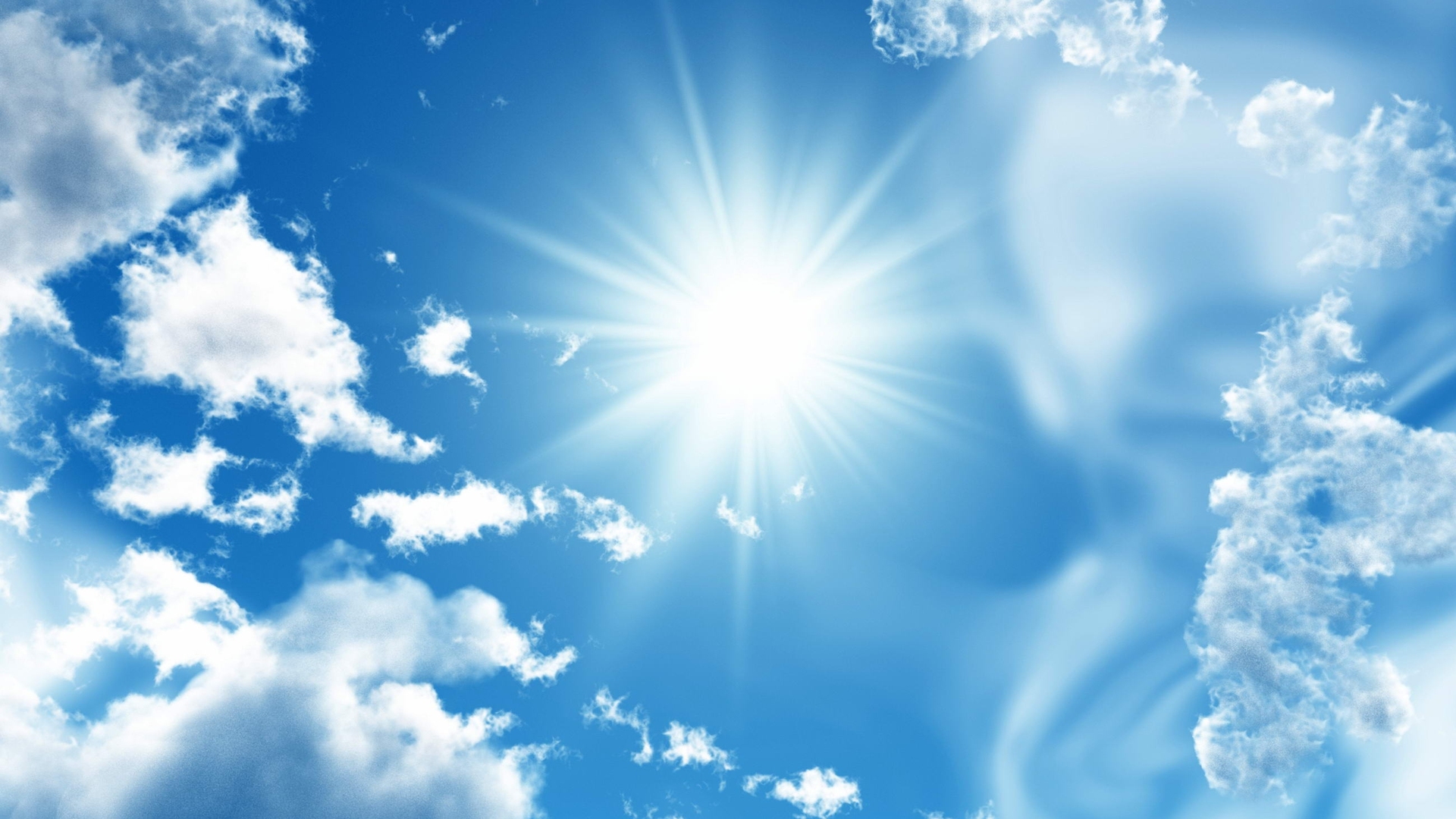 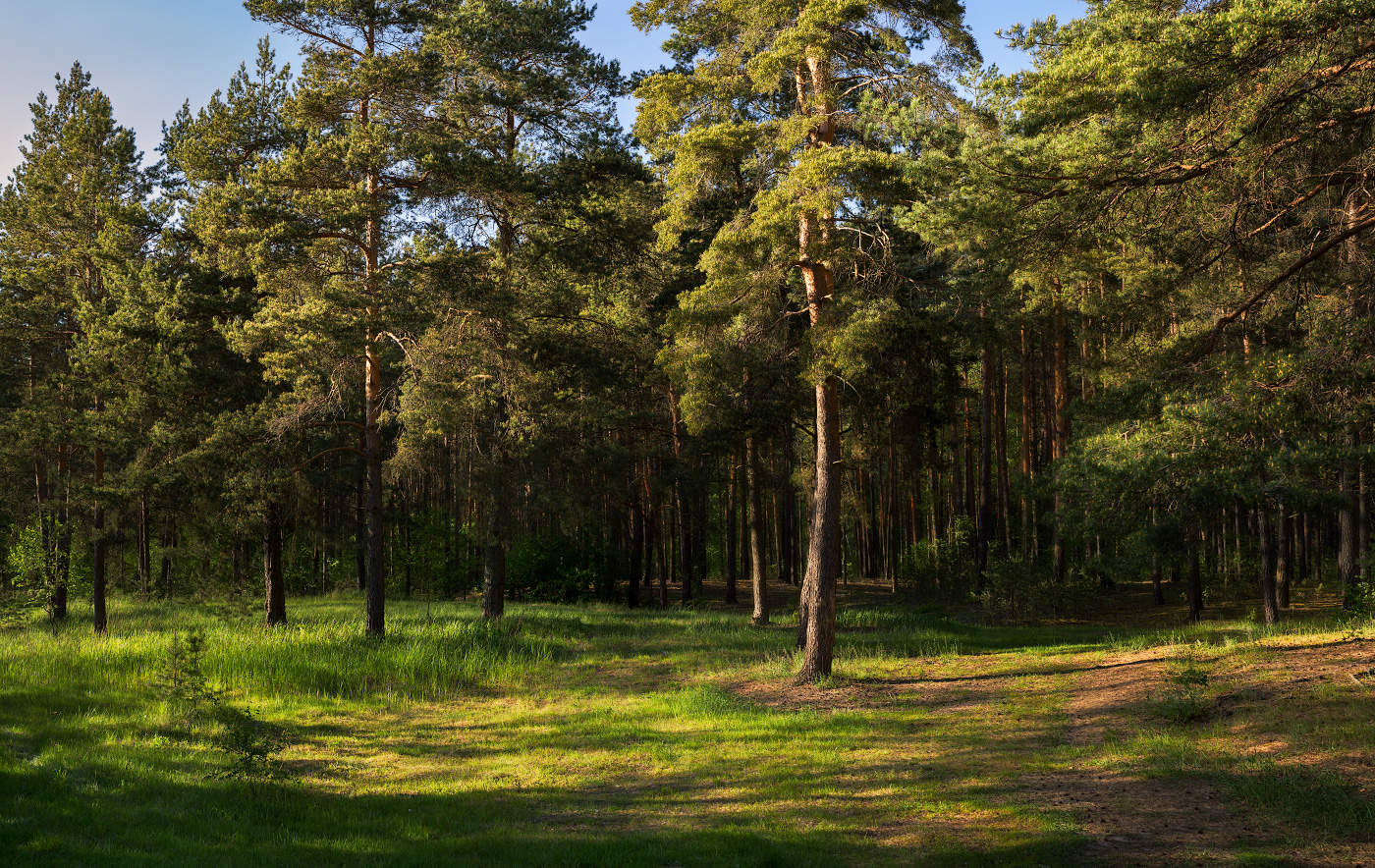 «Облако Дыхания»
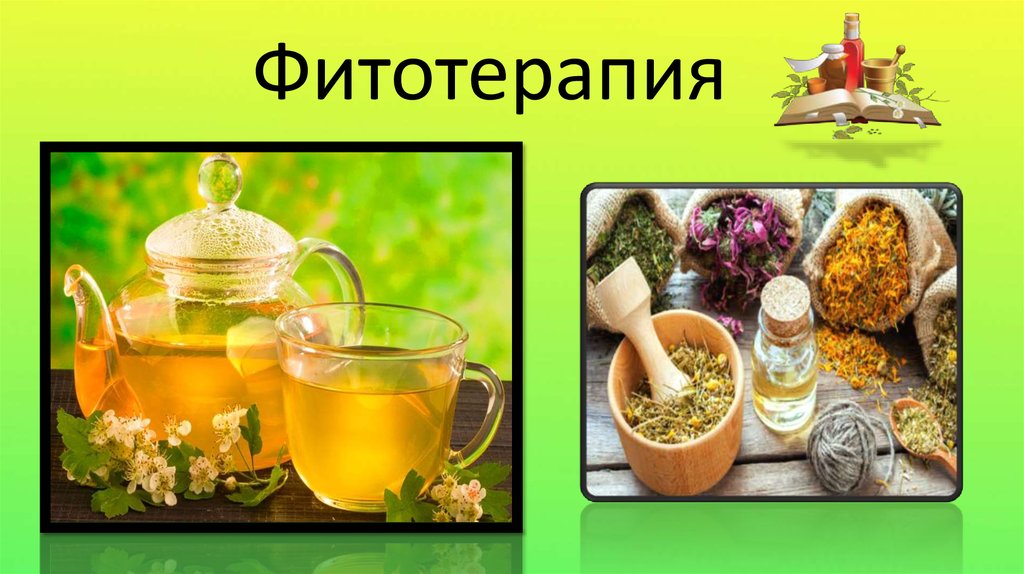 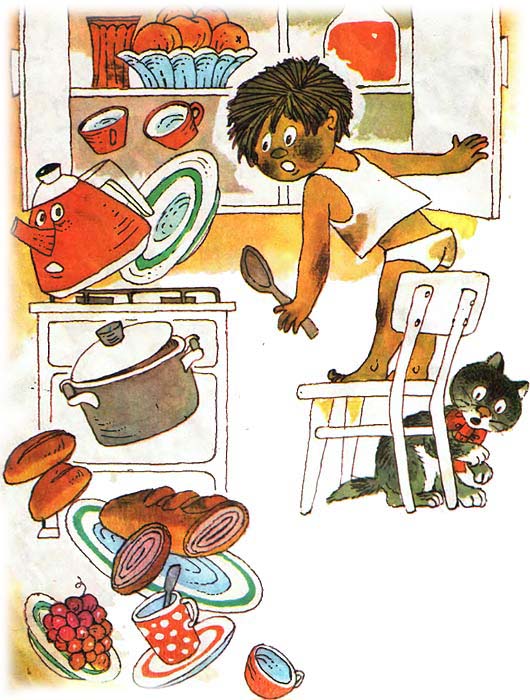 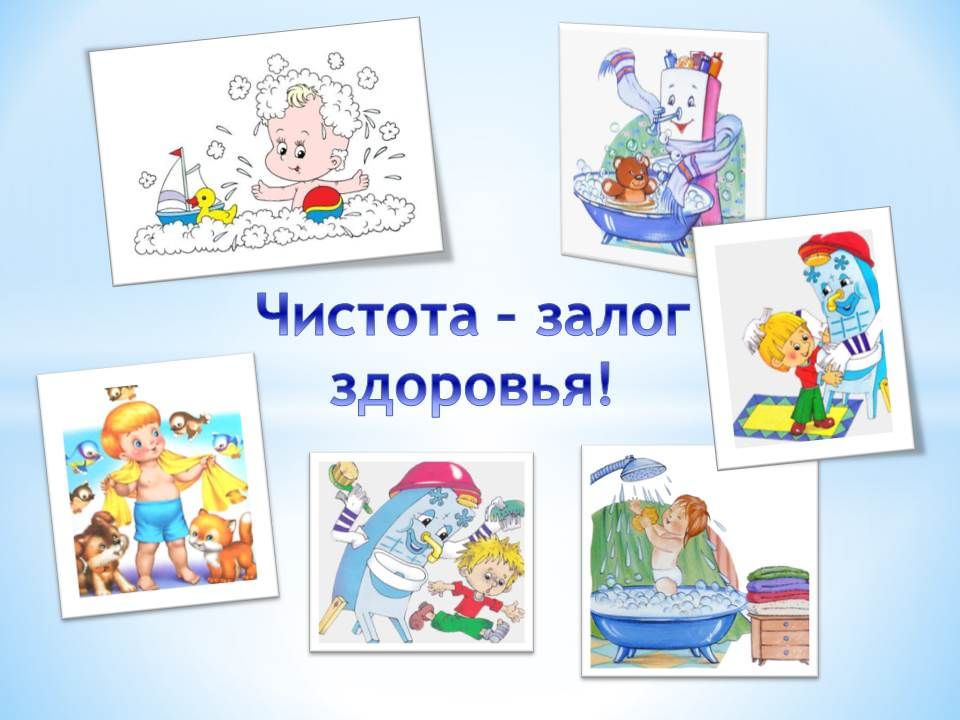 Конкурс 
«Уберем игрушки»
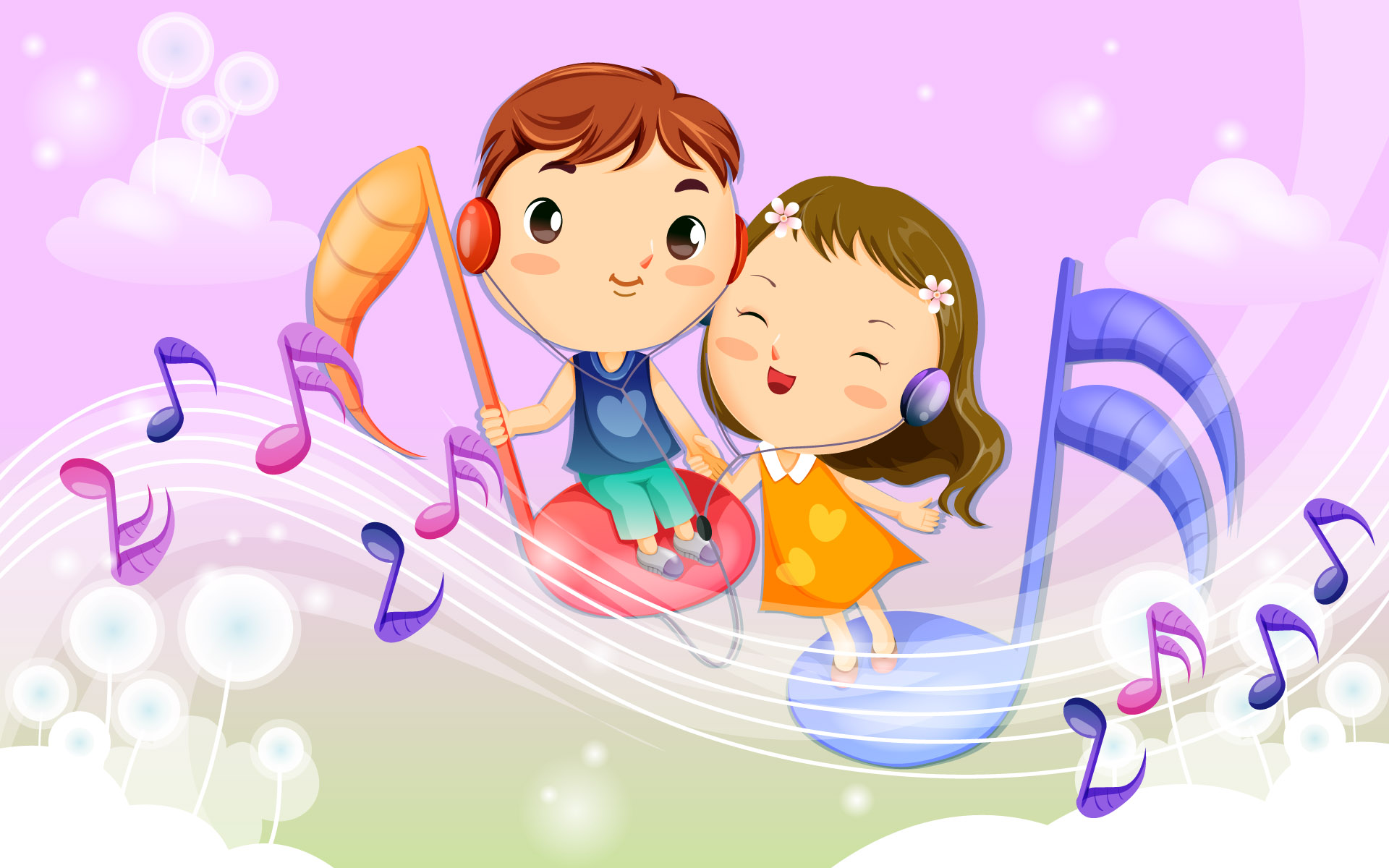 Музыкотерапия
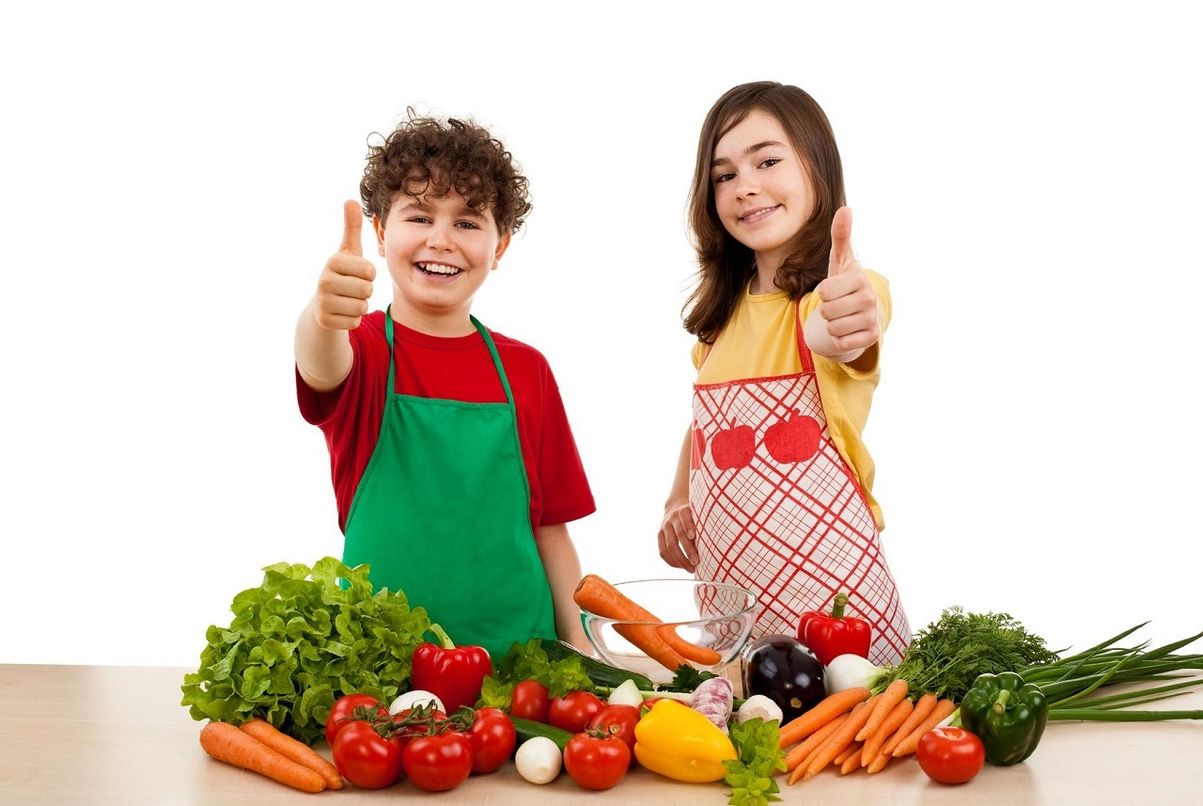 Движение
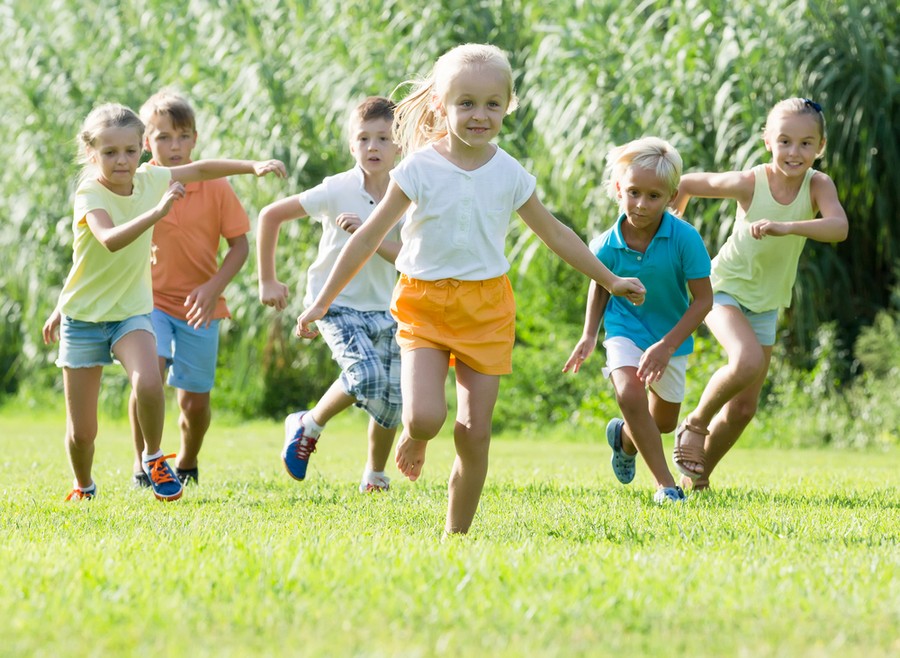 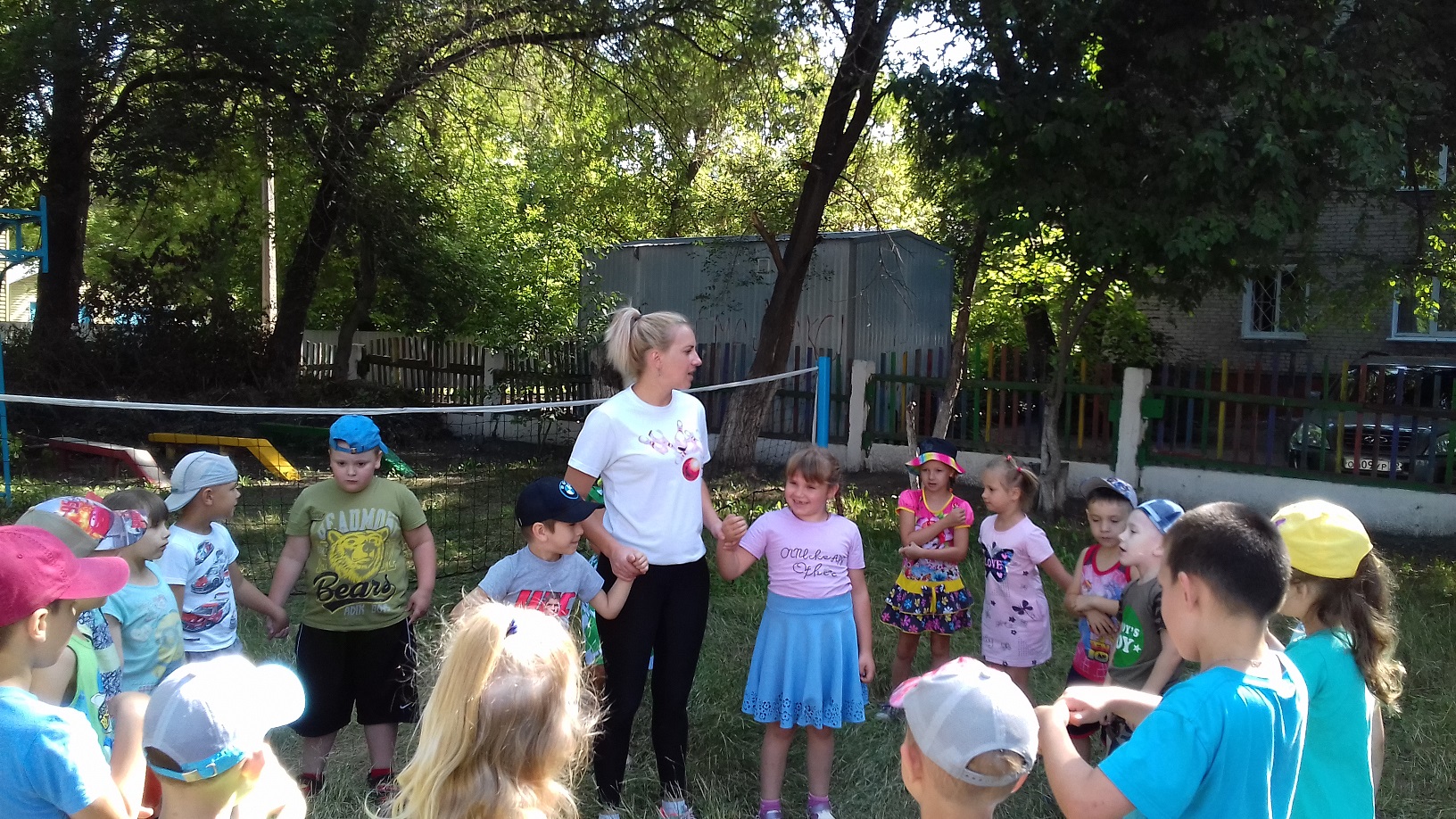 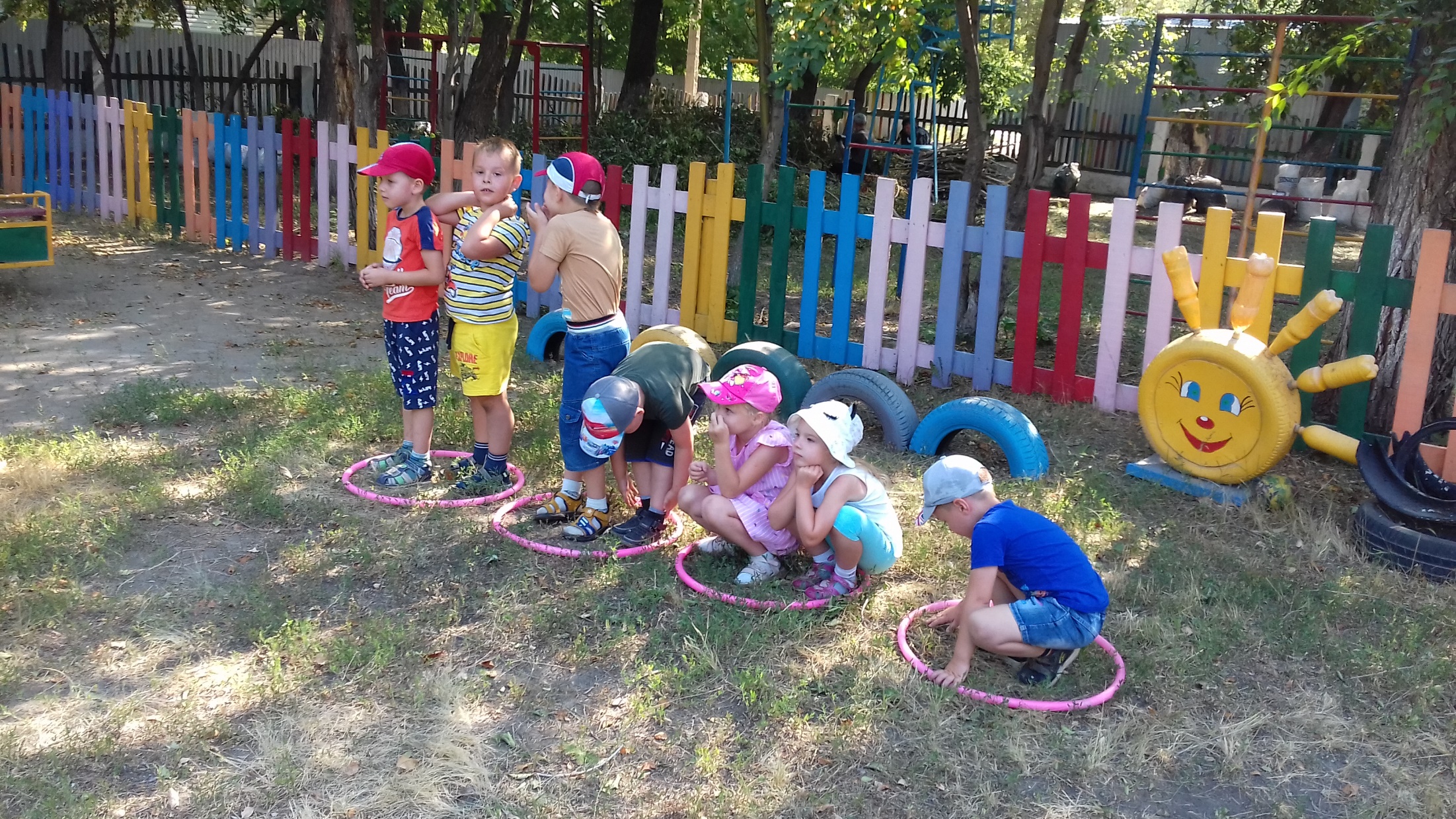 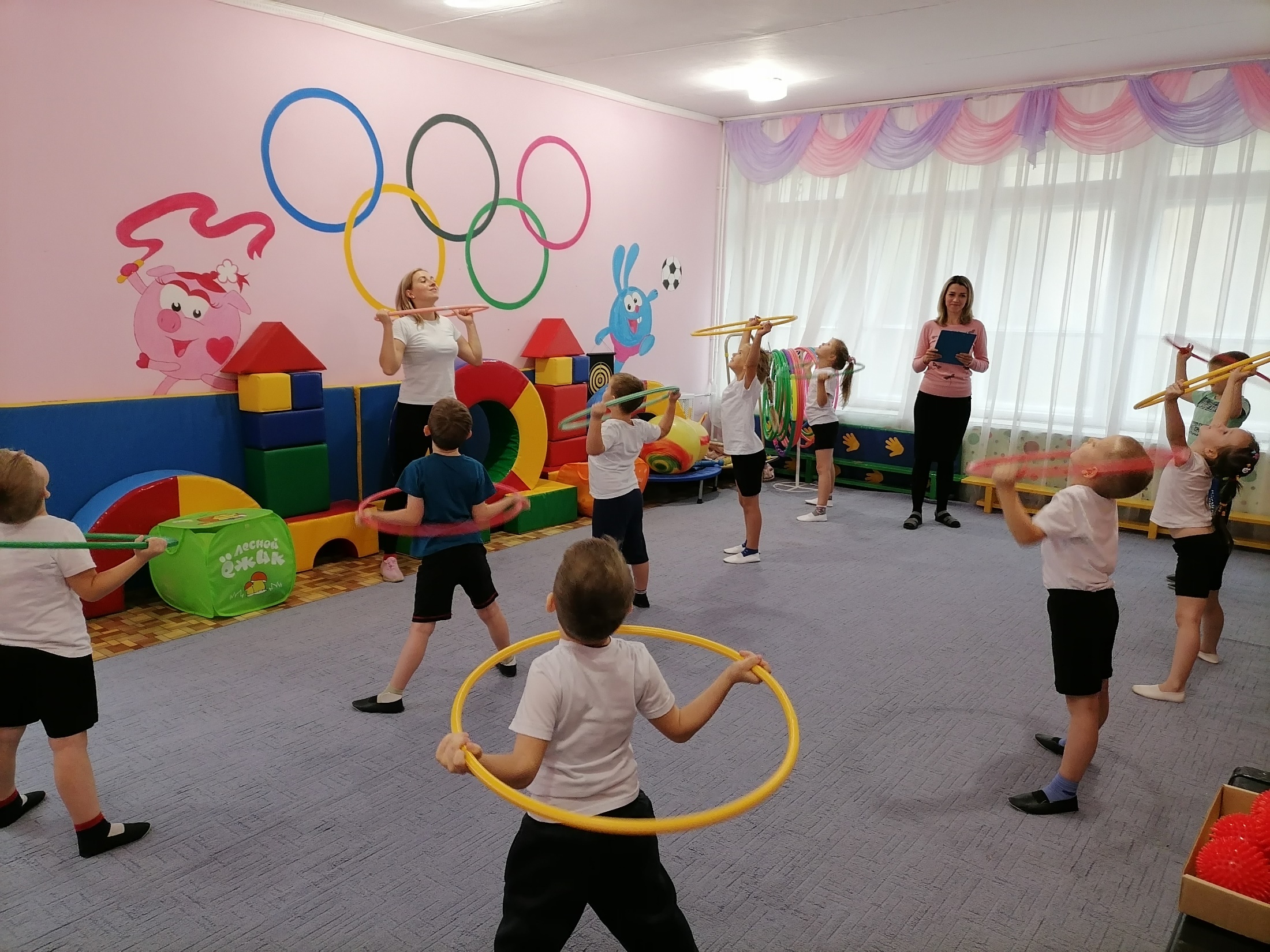 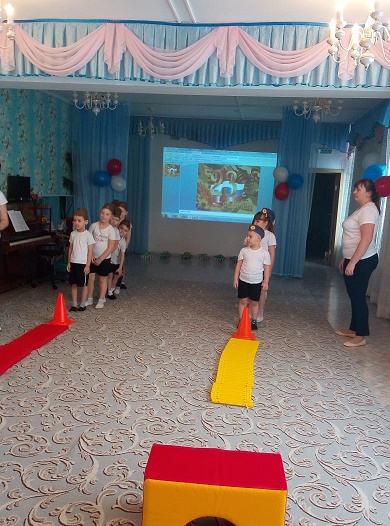 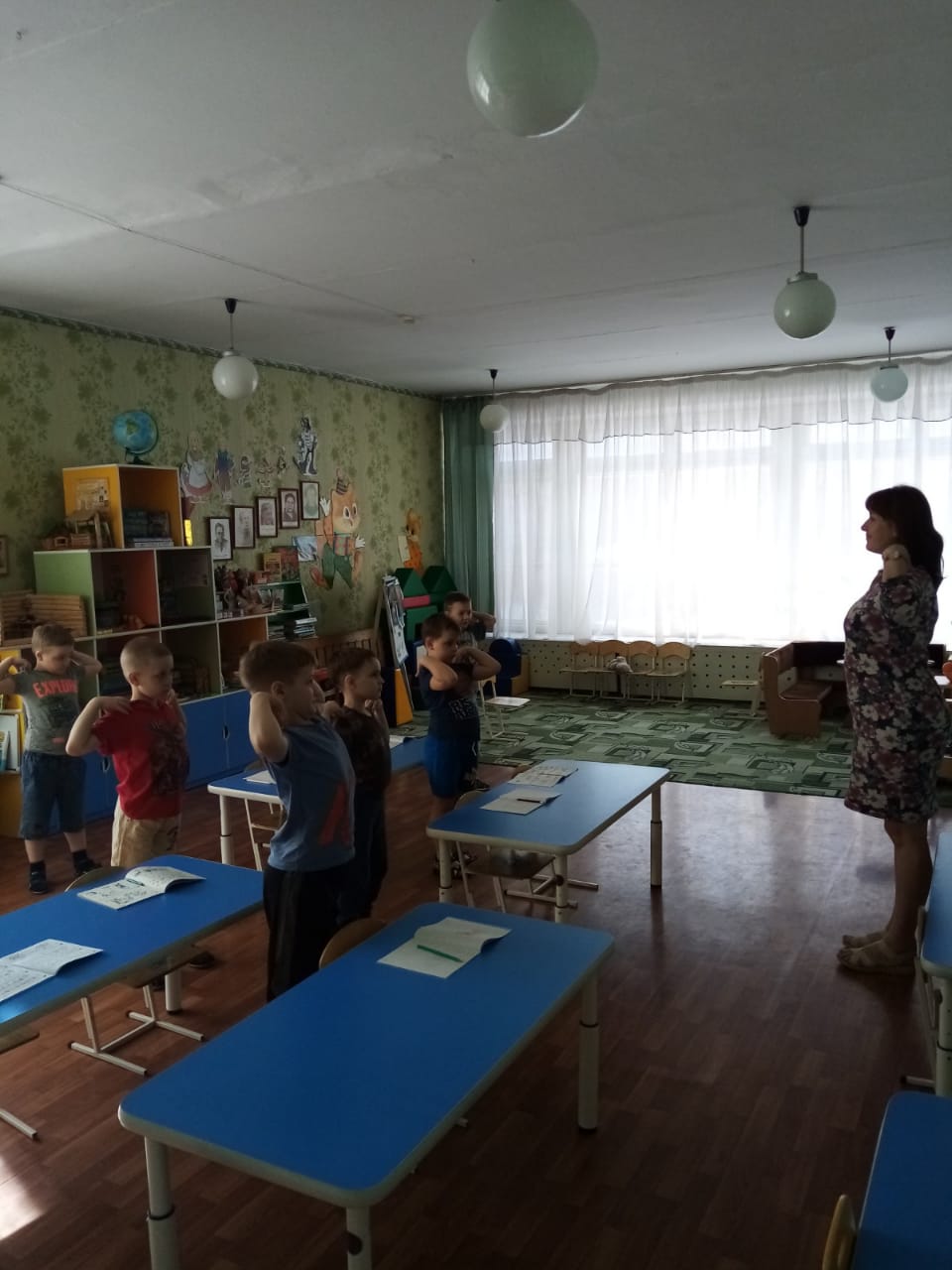 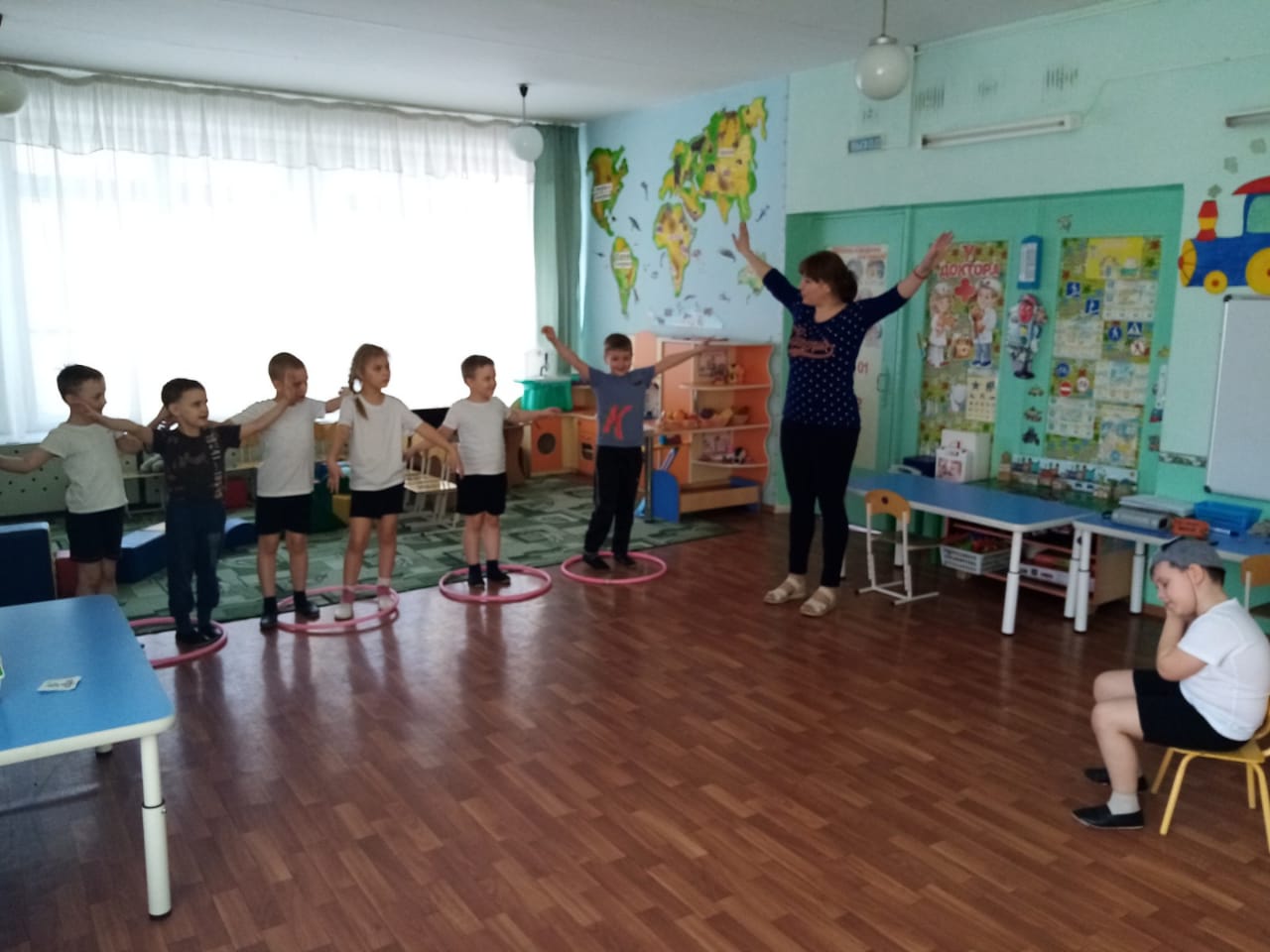 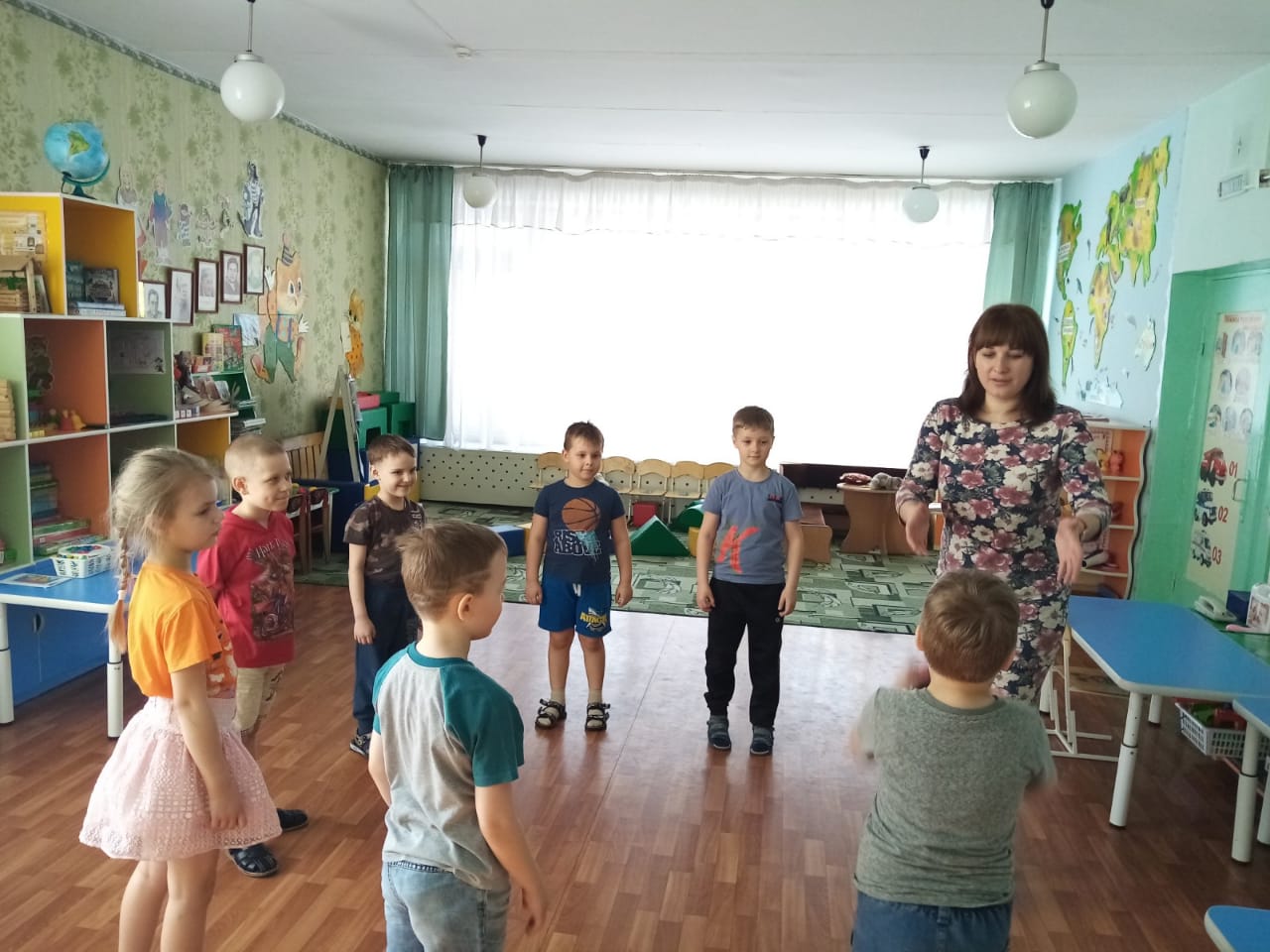 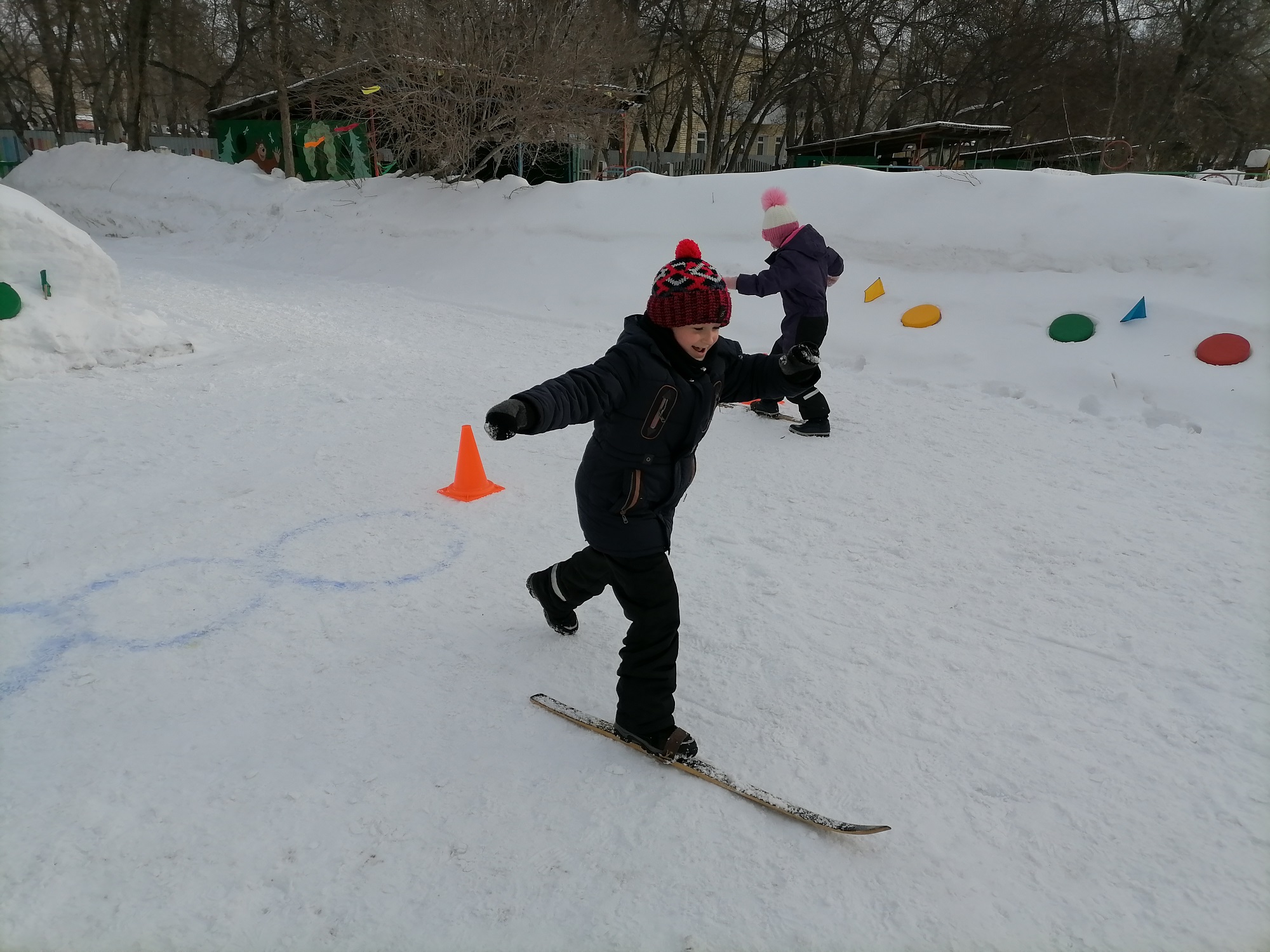 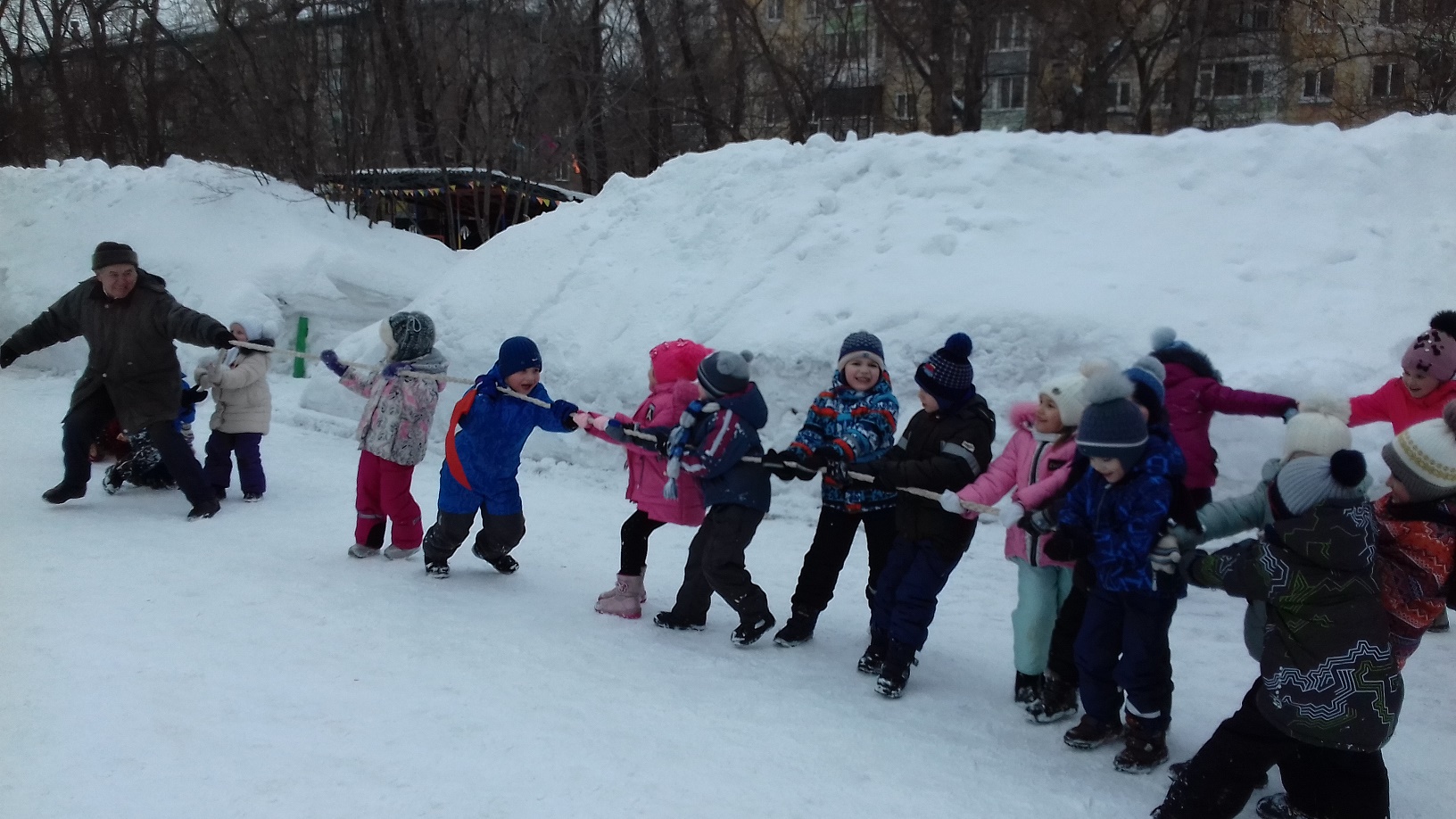 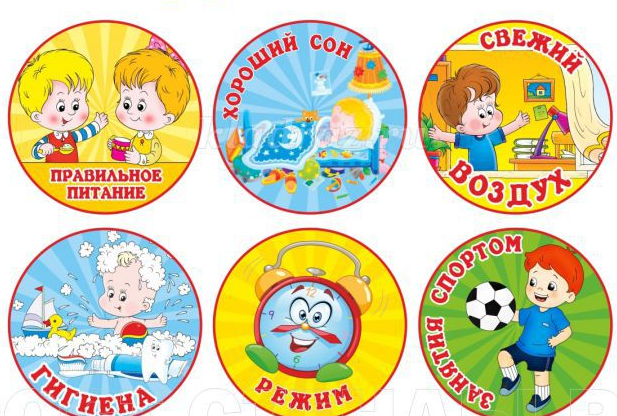